Solar Power Proposal
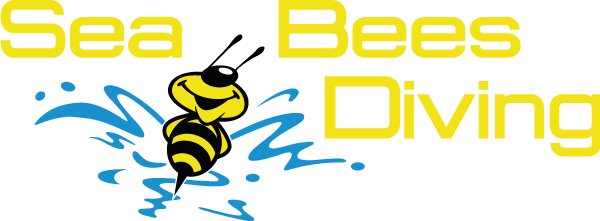 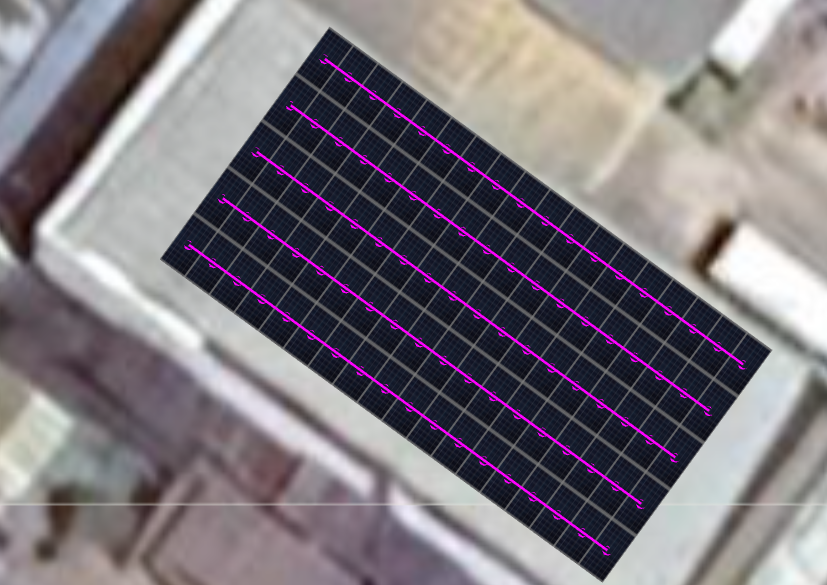 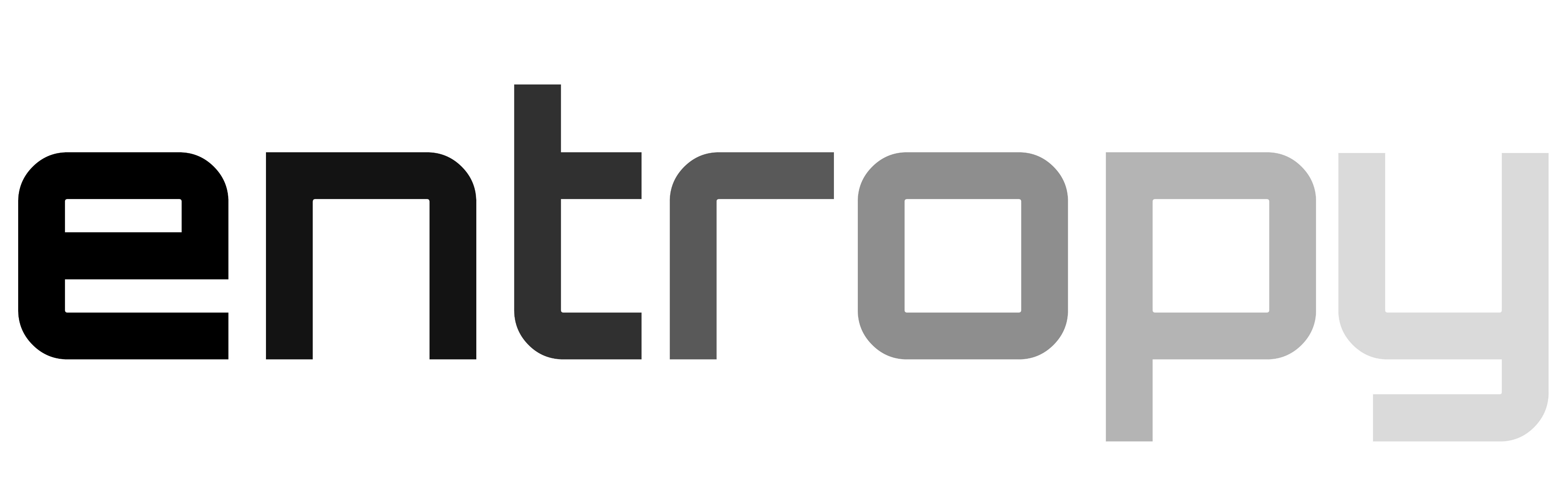 www.entropy.solar                0877221100
Recommended solar system(PEA bill 35k-70k)
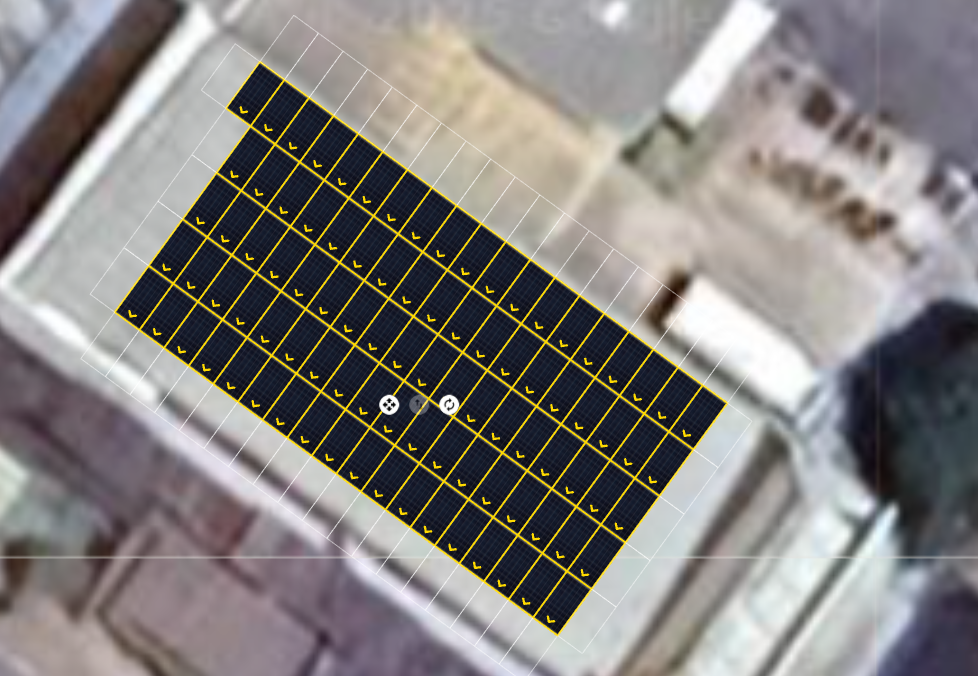 50kW grid tie system
50kW monocrystalline array   30 year warranty
50 kW inverter PEA approved 5 -10 year warranty
Array 91 modules in 5 strings 4 MPPTs
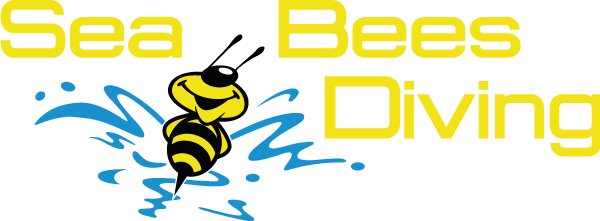 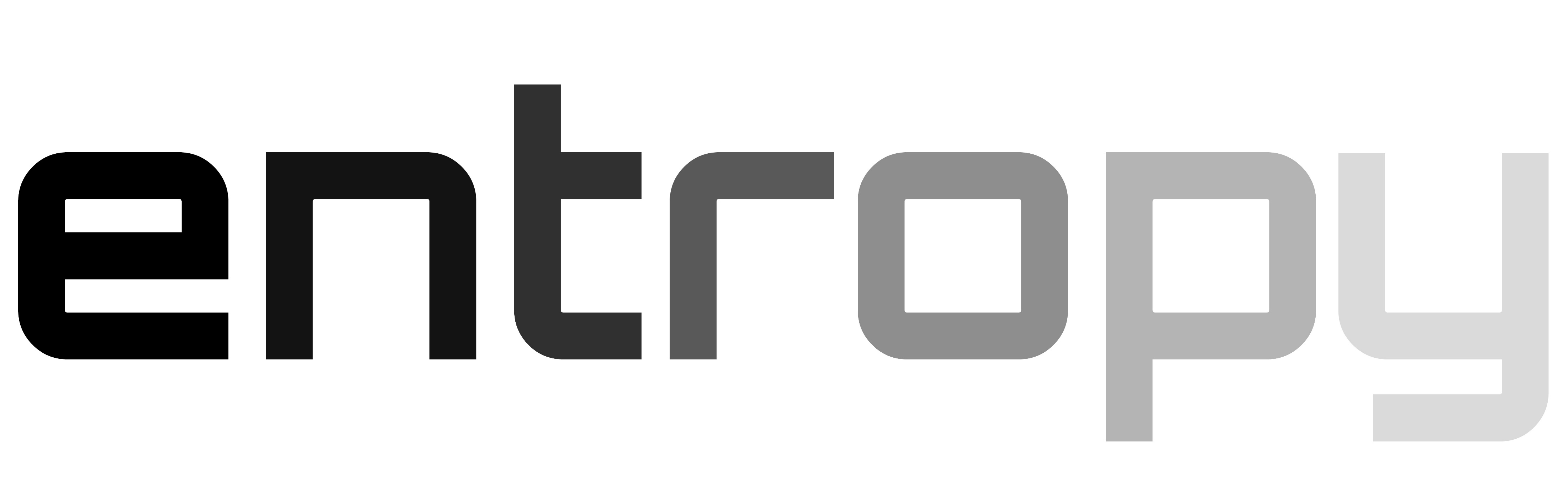 PEA saving analysis(PEA bill 35k-70k)
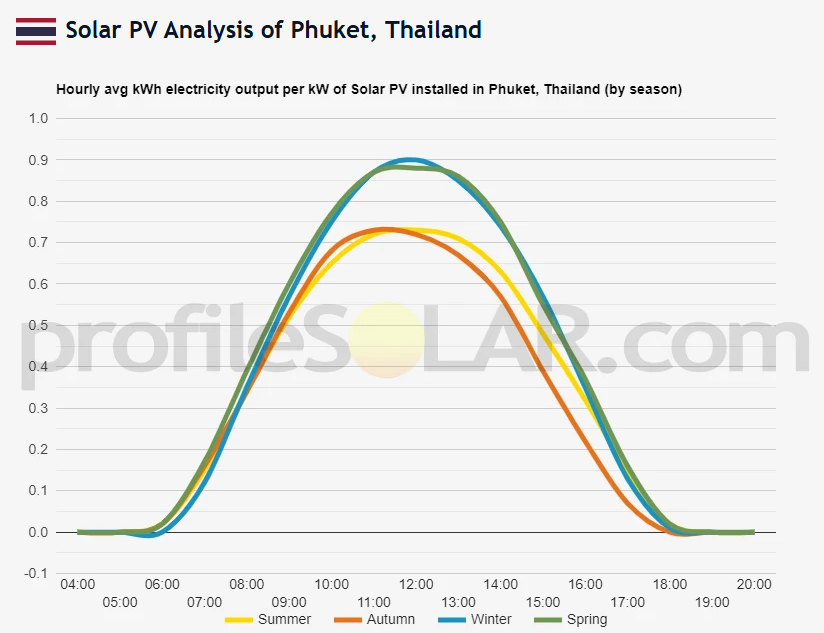 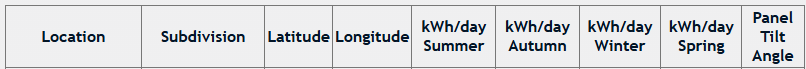 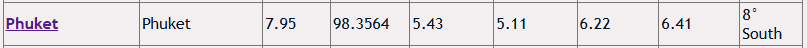 Inverter/ array configuration(system parameter check)
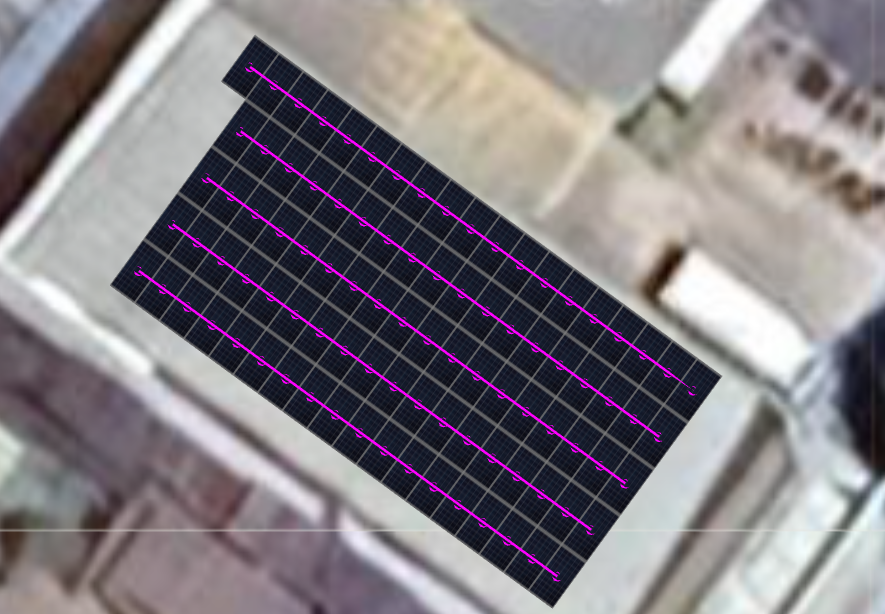 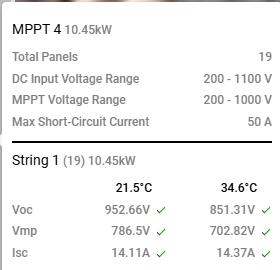 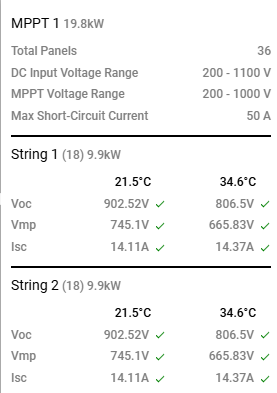 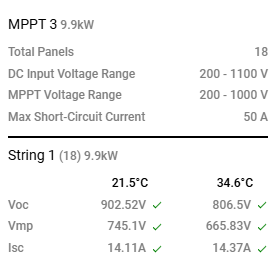 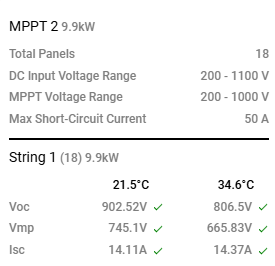 5 independent strings on 4 MPPTs
3 strings available for future
Array 91 modules in 5 strings 4 MPPTs
Voltage max 953 Vdc within 1100 Vdc limit (MPPT 4)
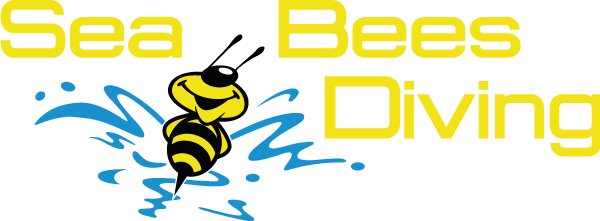 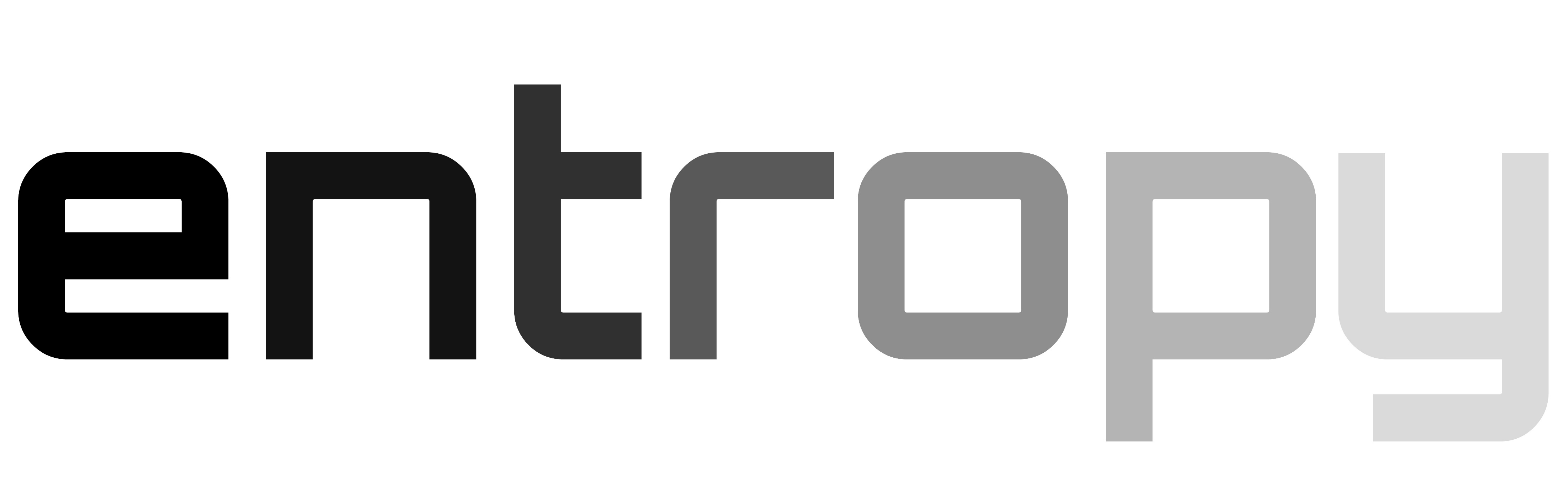 Long term benefits
Assumes 1% array degradation/ year
New inverter years 10 and 20
10.5 million baht net benefit over 25 year life
Support service
Continued support package year 2 + at 1% system cost
Additional benefits
Marketing Benefits
Promote clean sustainability as a core value
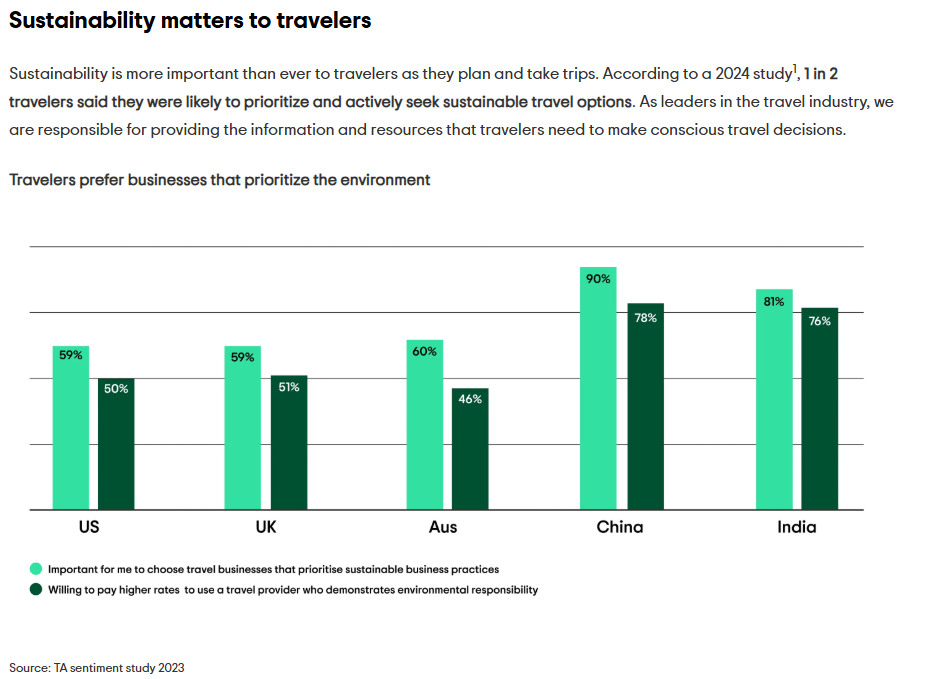 Shading Benefits
Reduced AC demand due to passive shading
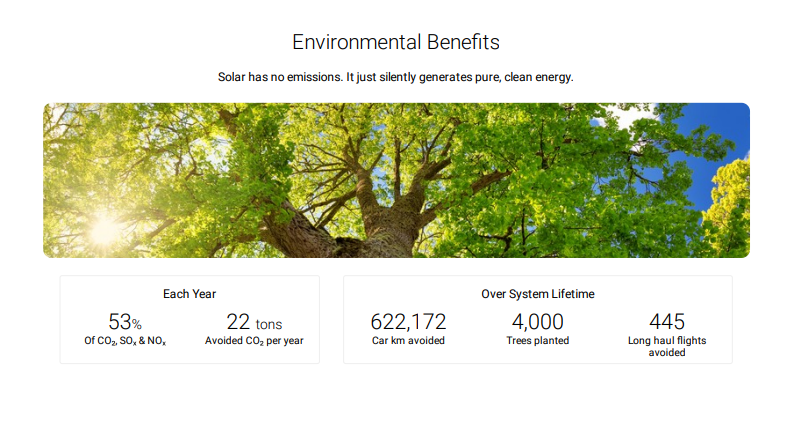 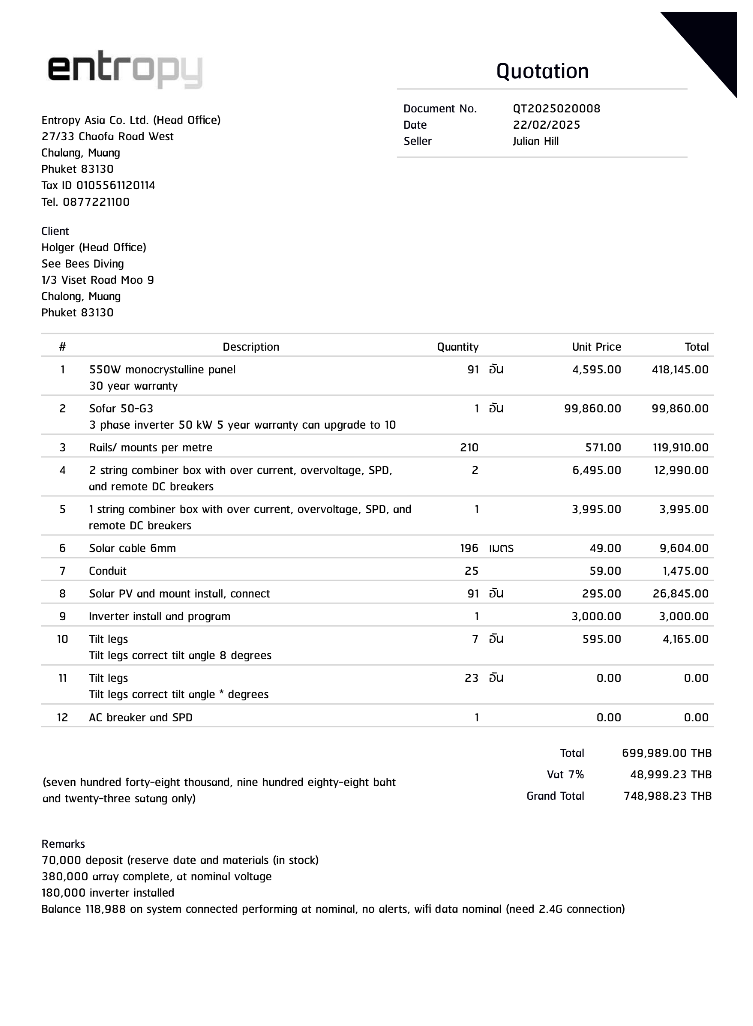